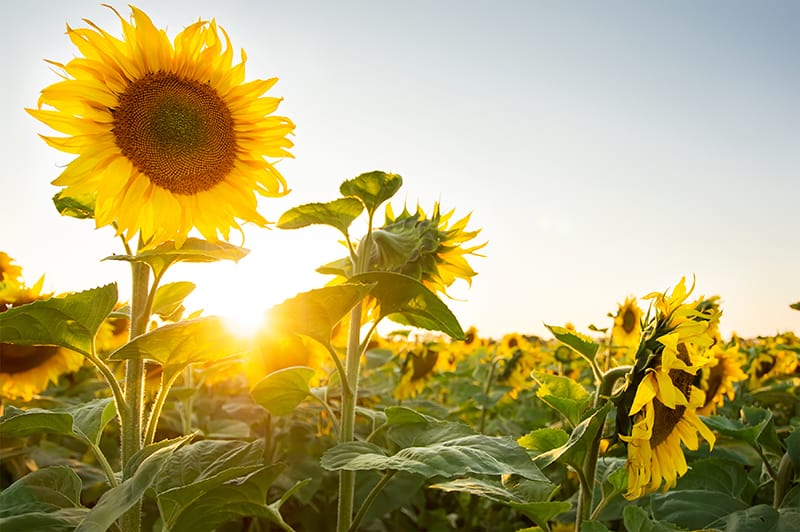 Welcome
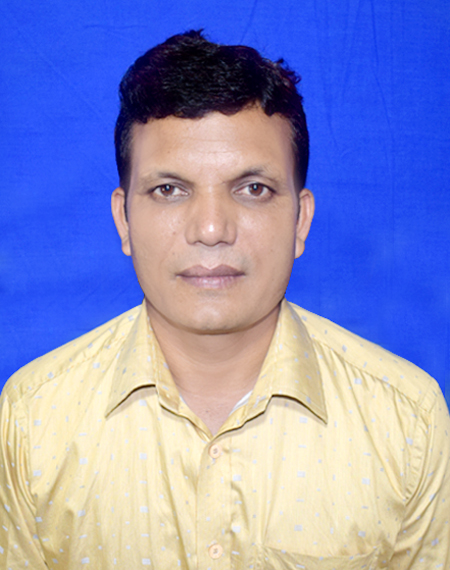 A F M Saiful Islam
Head Teacher
Musrat Madati Govt. Primary School
Kaligonj, Lalmonirhat .
Class:2
Subject: English
Unit:6
Lesson: 1-3
Time: 4omn
Learning outcomes
2.1.1 Recognize and read cardinal numbers up to 30.
Reading:
Writing:
2.1.1 Write cardinal numbers up to 30 in figures .
4.1.2 Write numbers up to 10 in figures and in words.
Look at the picture and count.
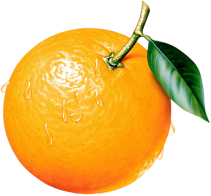 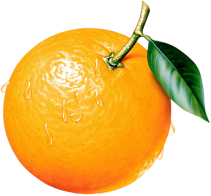 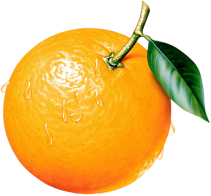 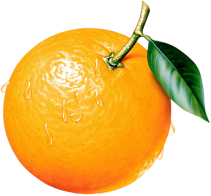 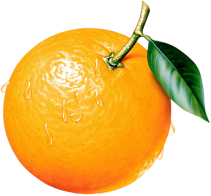 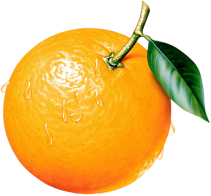 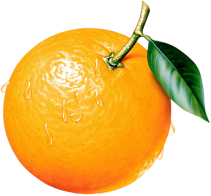 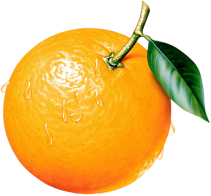 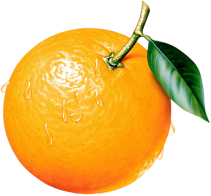 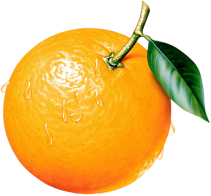 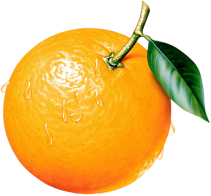 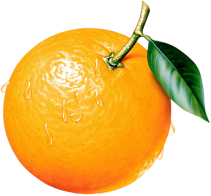 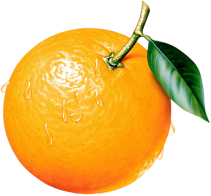 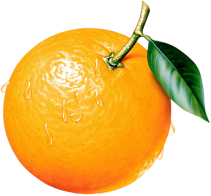 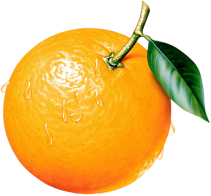 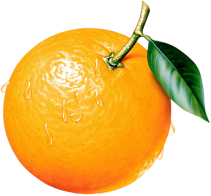 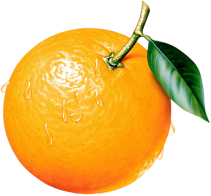 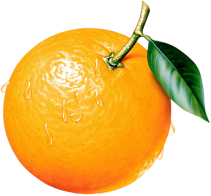 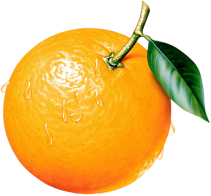 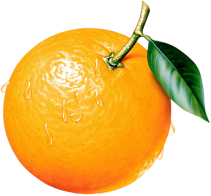 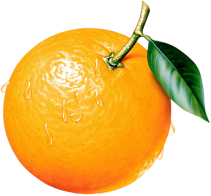 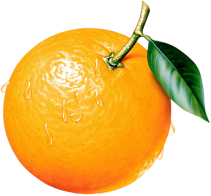 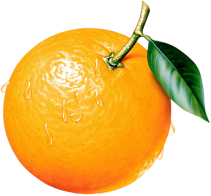 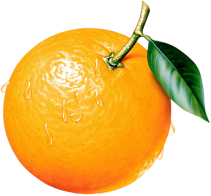 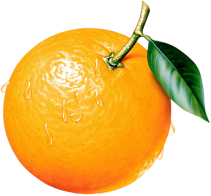 9
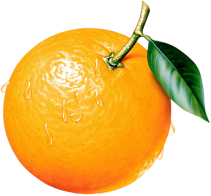 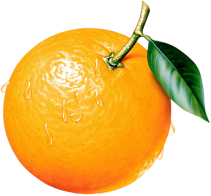 8
10
How many orange?
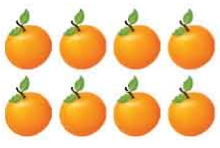 8
eight
How many orange?
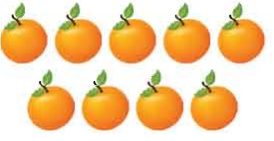 9
nine
How many orange?
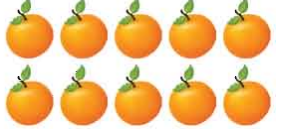 10
ten
Count and say the number
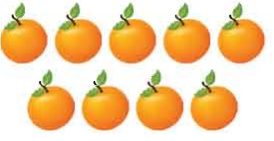 9
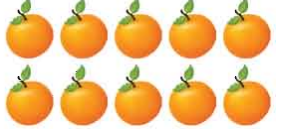 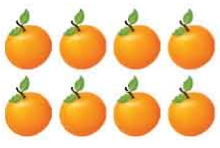 8
10
Match the number with word
8
ten
9
eight
10
nine
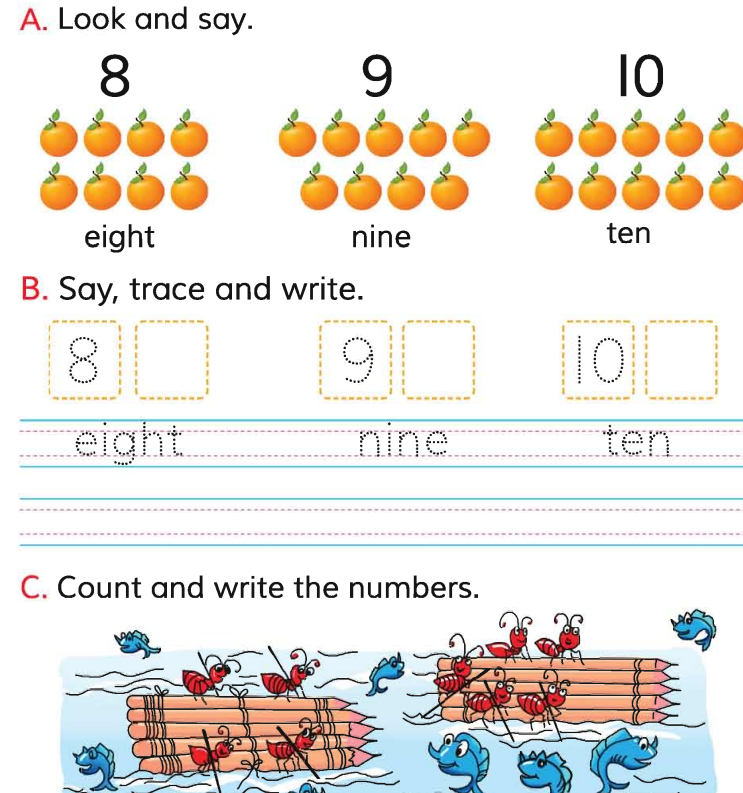 Students open at page 12
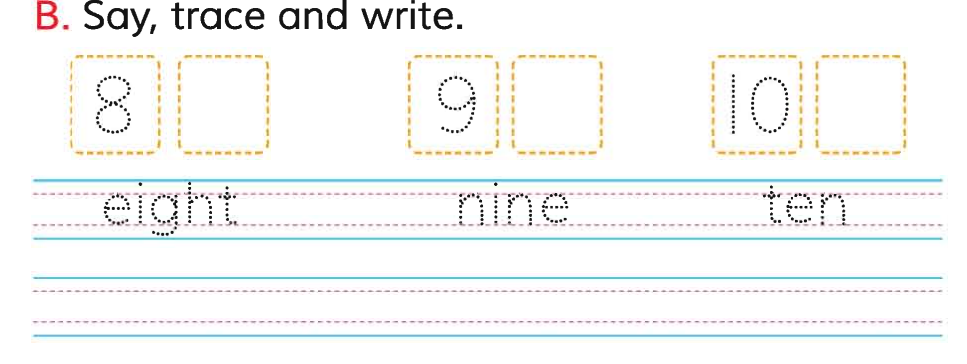 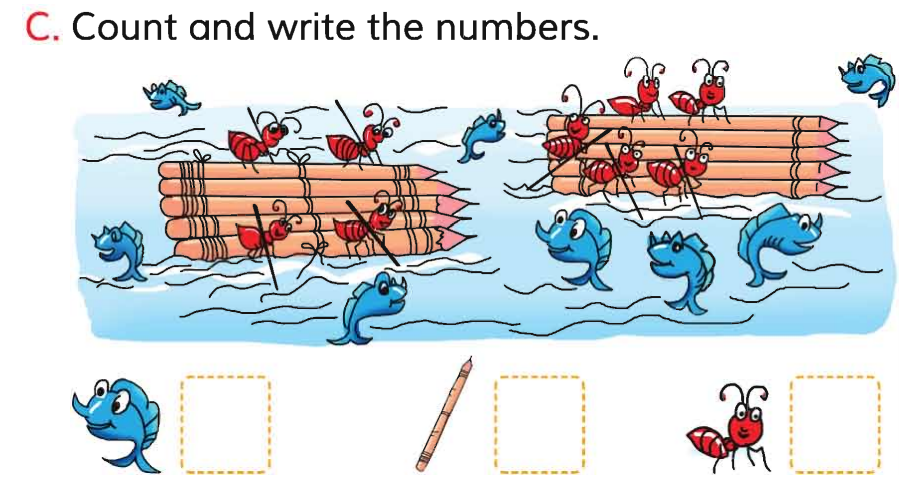 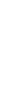 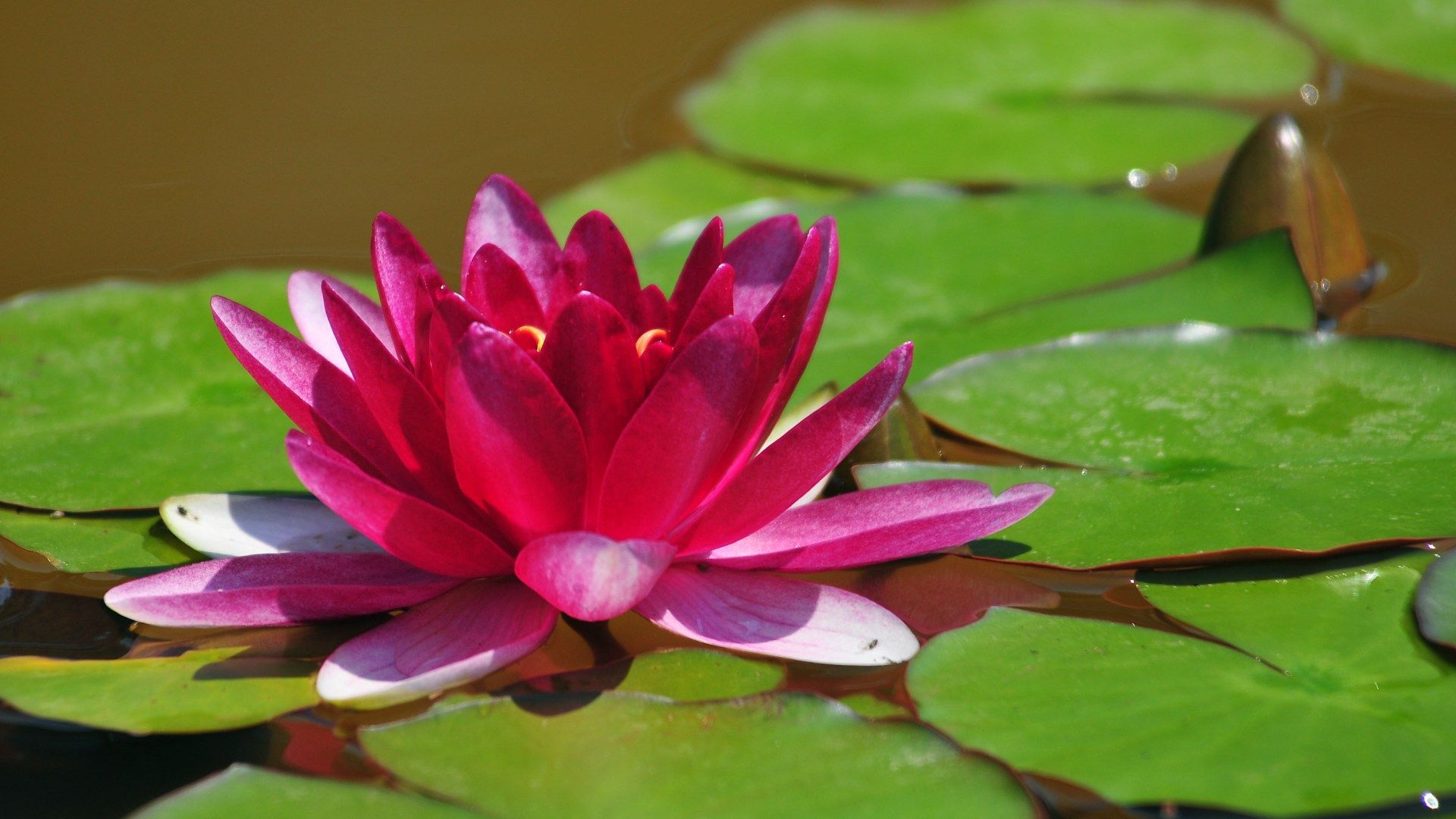 Thanks